Un esperienza di Welfare Culturale nel Quartiere di San Sisto - Perugia
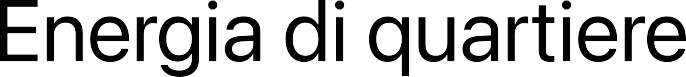 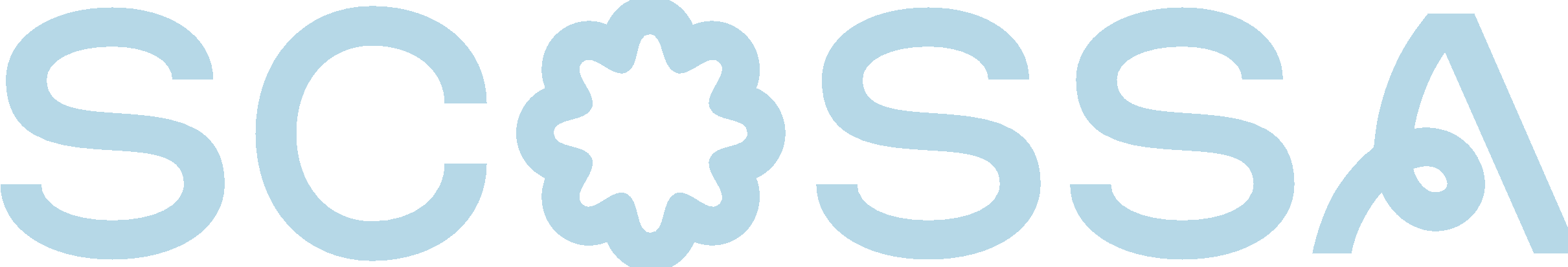 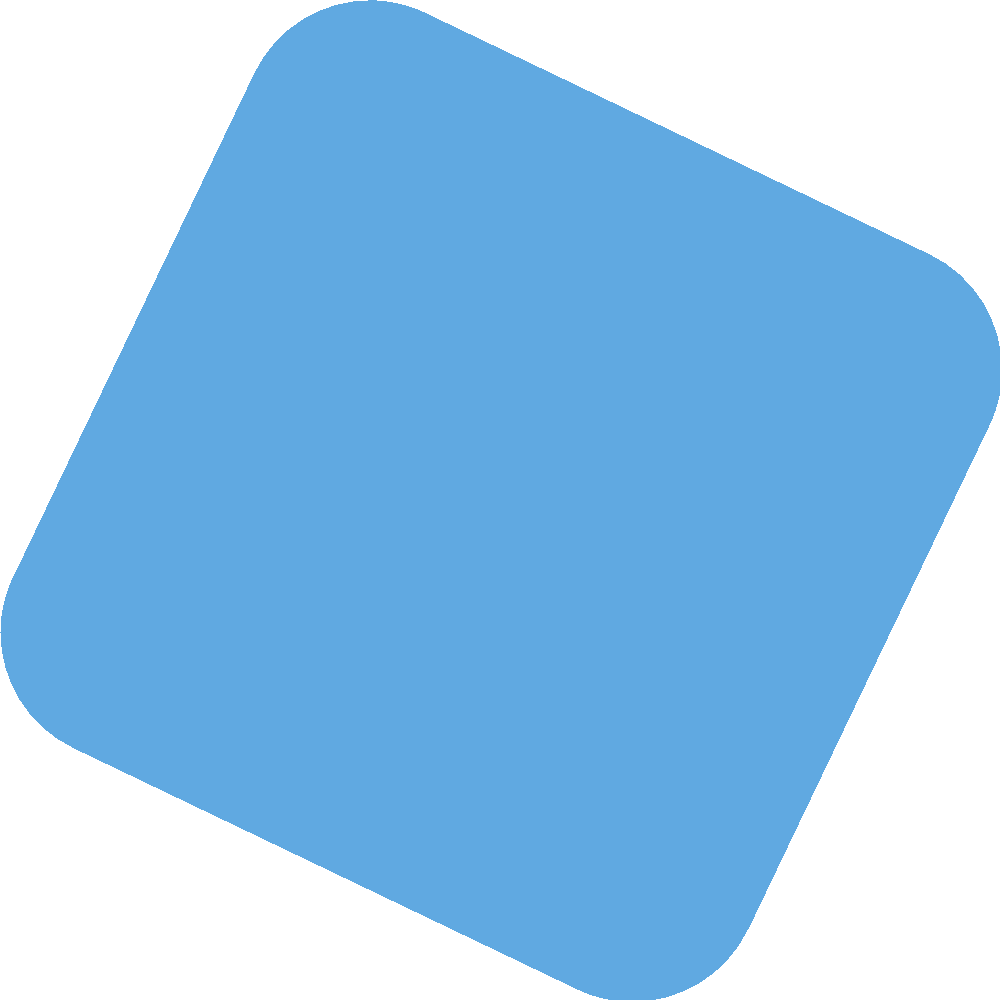 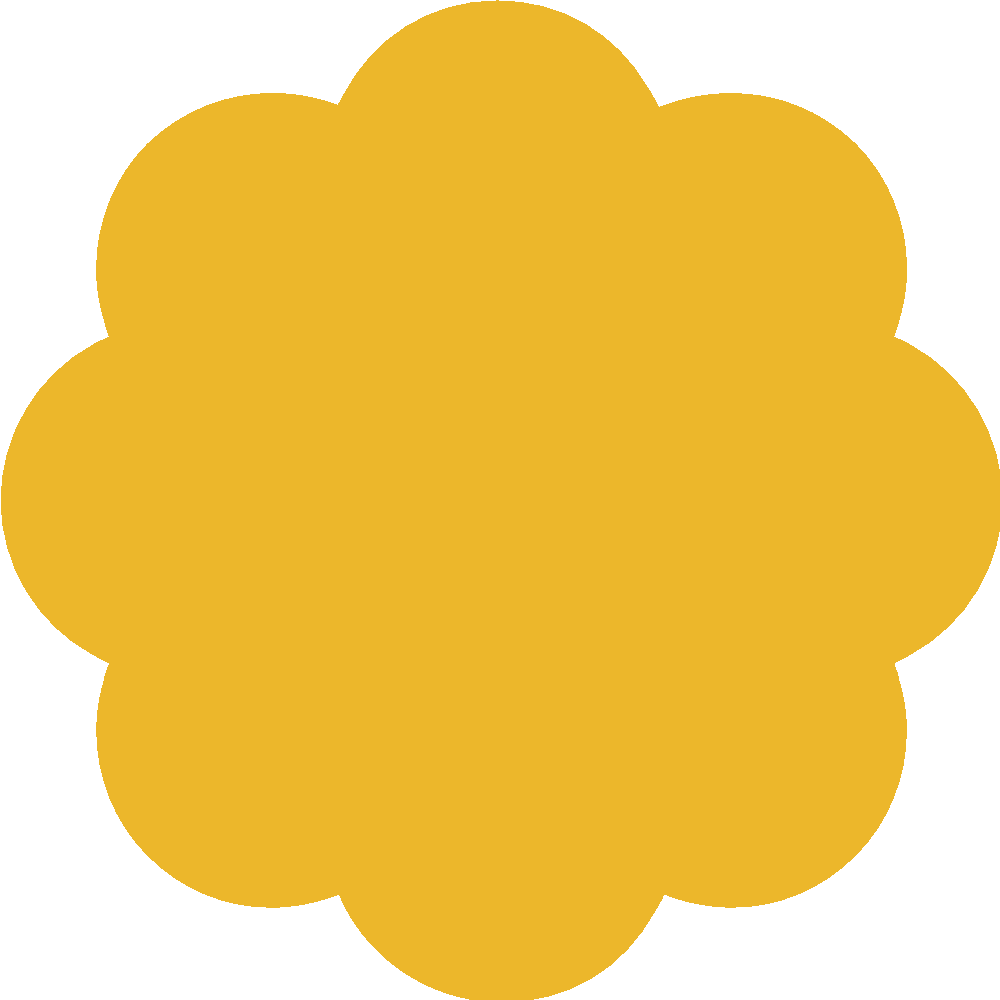 Negli ultimi 60 anni il quartiere è stato investito da profondi cambiamenti socio-culturali

Anni ’60: trasferimento stabilimento Perugina che cambia completamente la fisionomia del quartiere 

2009: completamento del Polo ospedaliero e la Facoltà di Medicina
Perché Scossa 
a S. Sisto
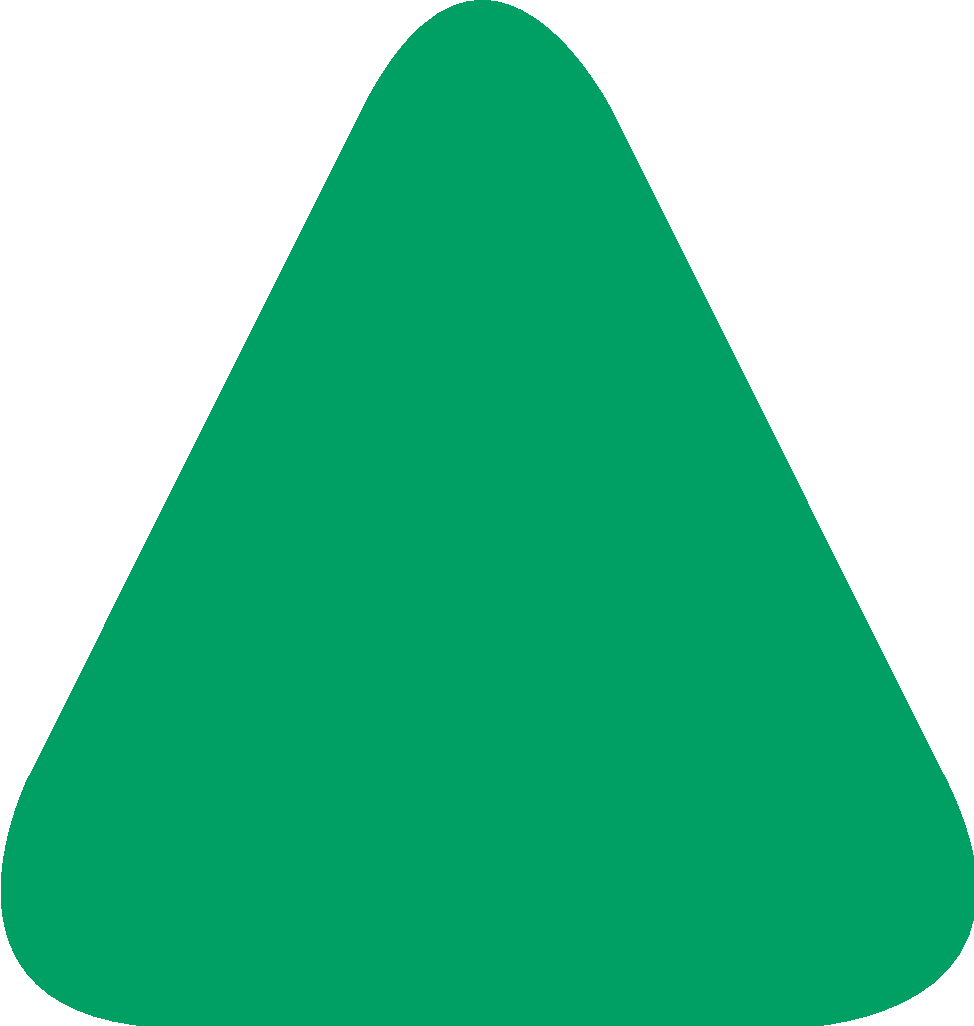 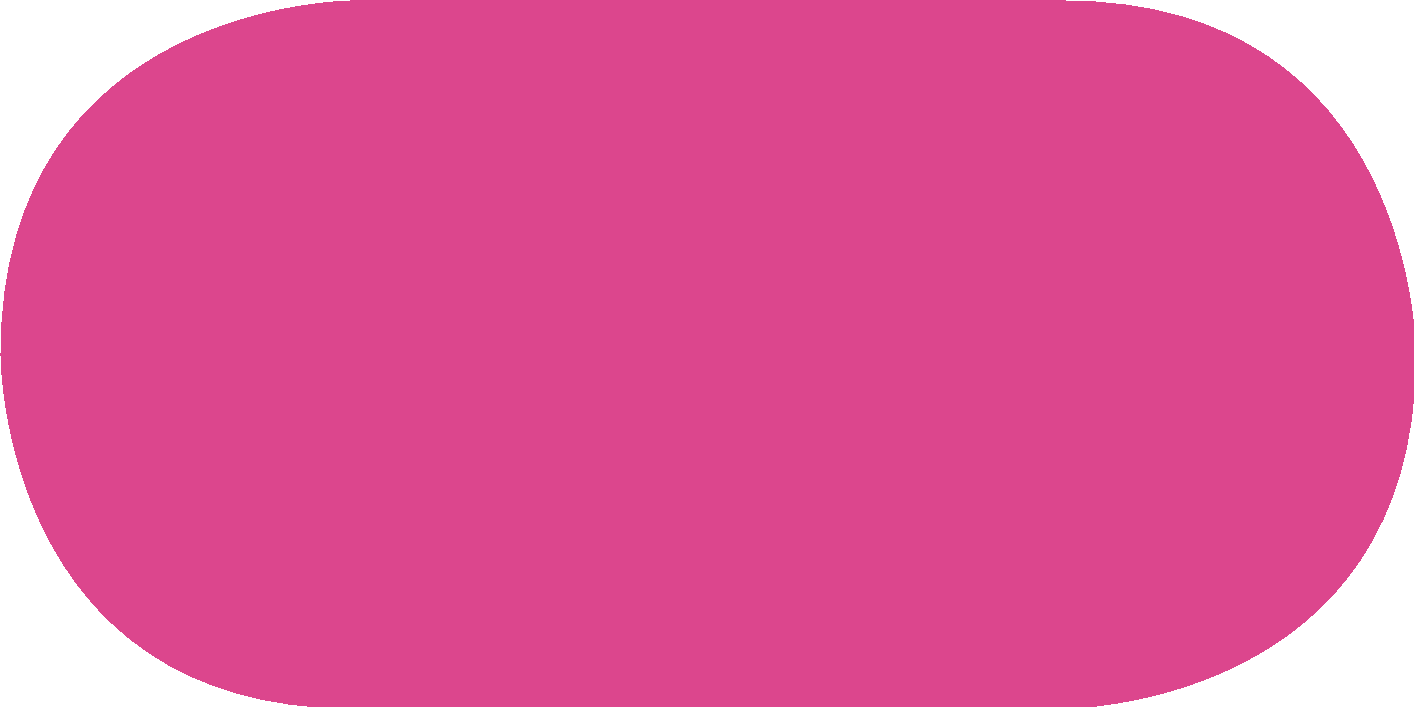 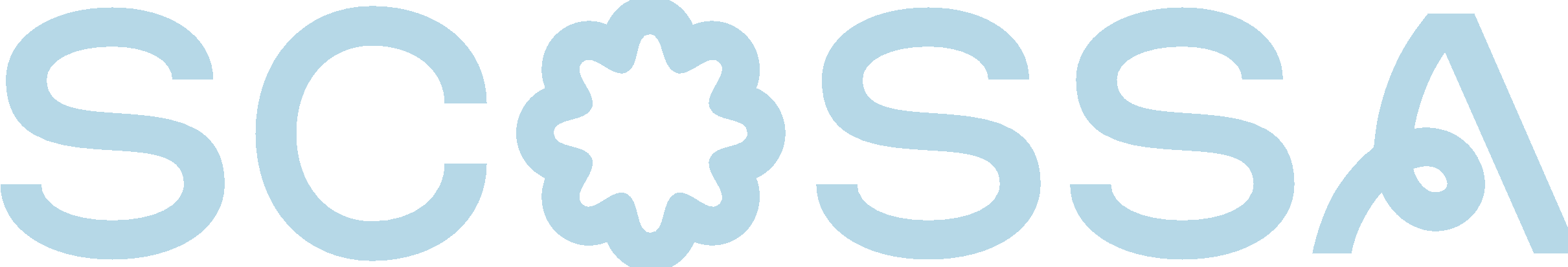 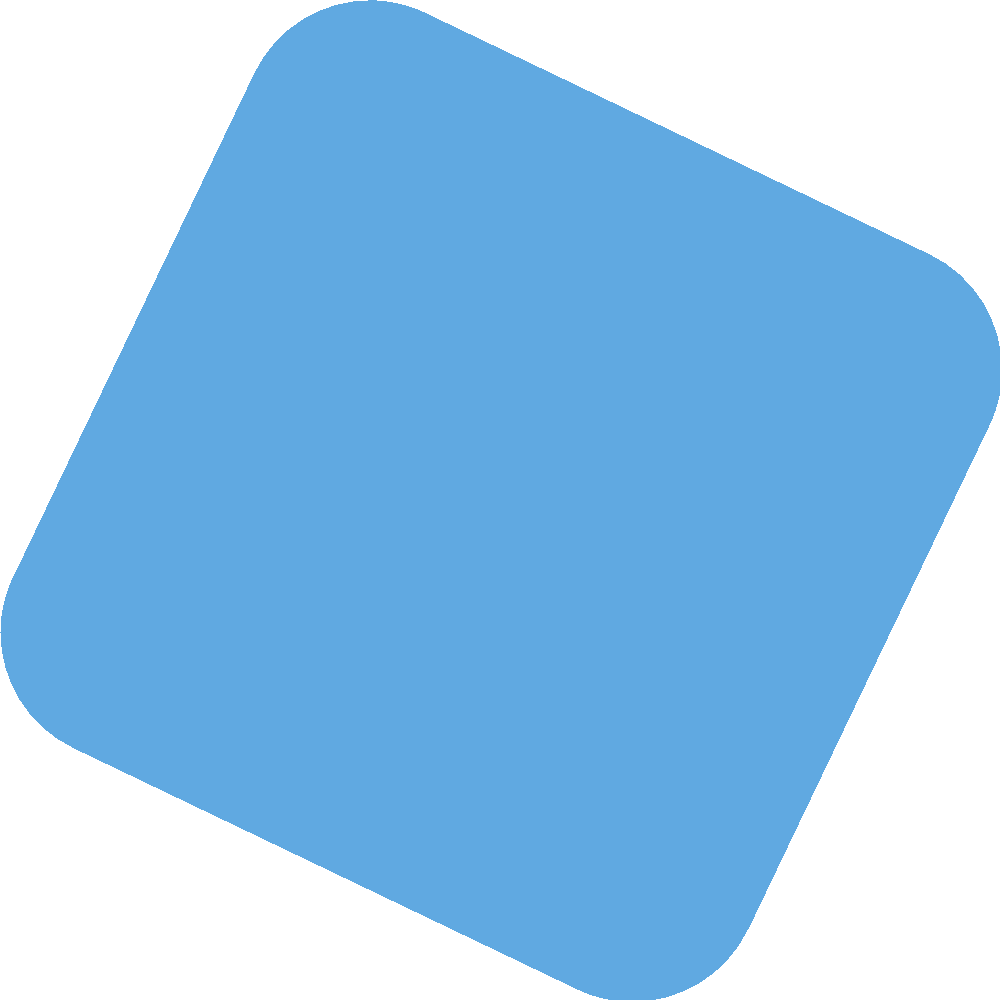 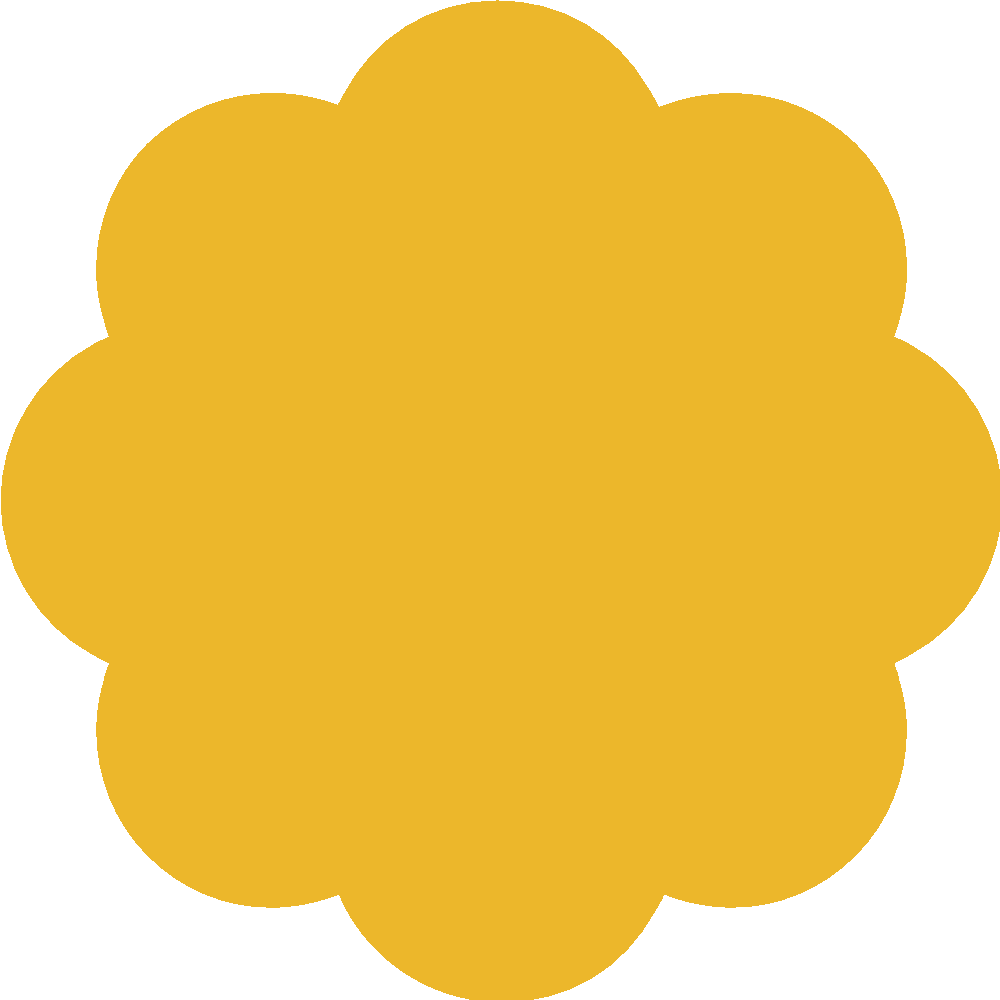 Un quartiere cresciuto velocemente che porta con sé tutte le problematiche tipiche della periferia:

Zone degradate
Problemi di sicurezza
Aree di spaccio e consumo di sostanze stupefacenti, anche tra minori
Problemi di integrazione e coesione sociale
Di una città non godi 
le sette o le settantasette meraviglie,
ma la risposta che dà
 ad una tua domanda
(I. Calvino)
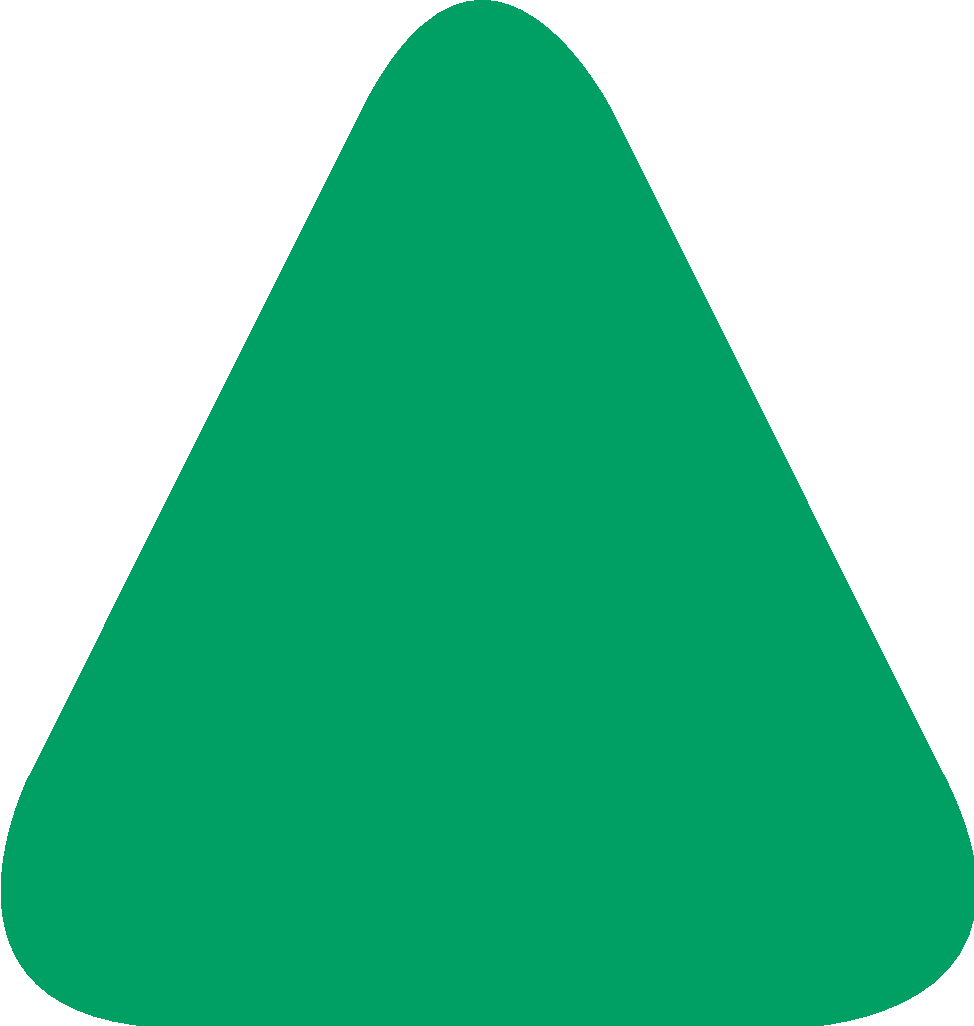 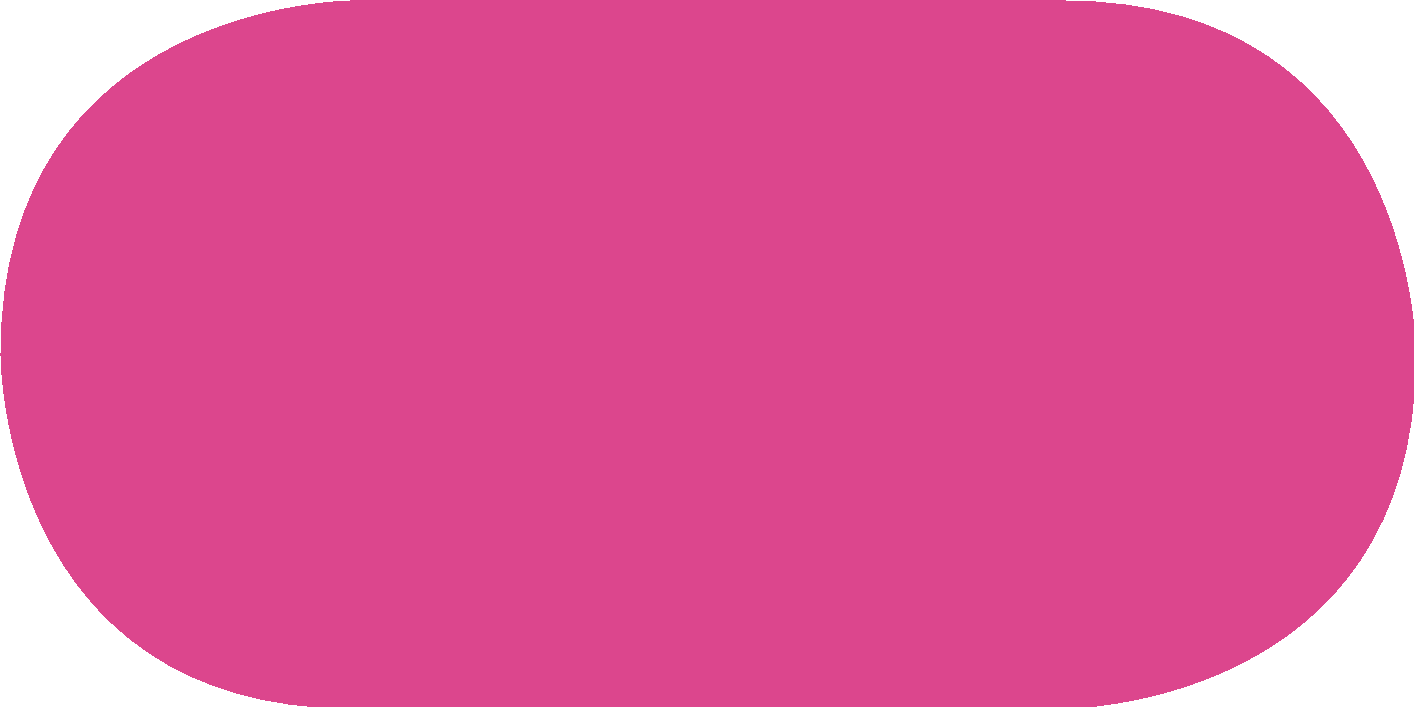 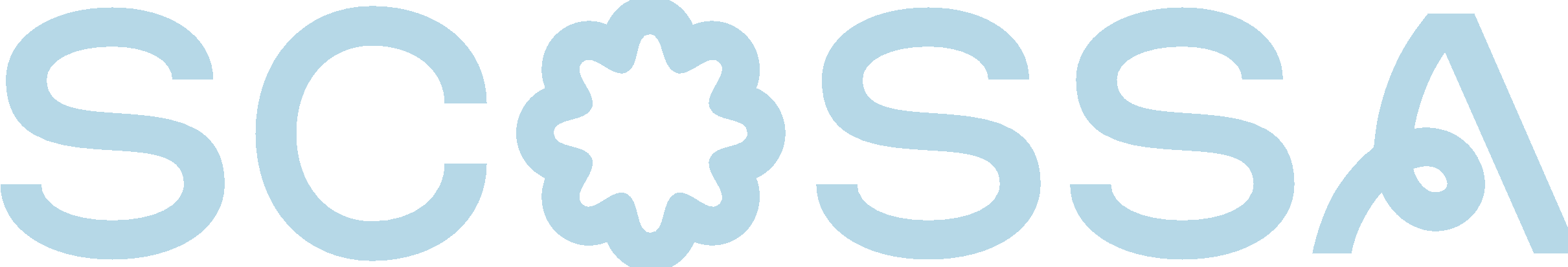 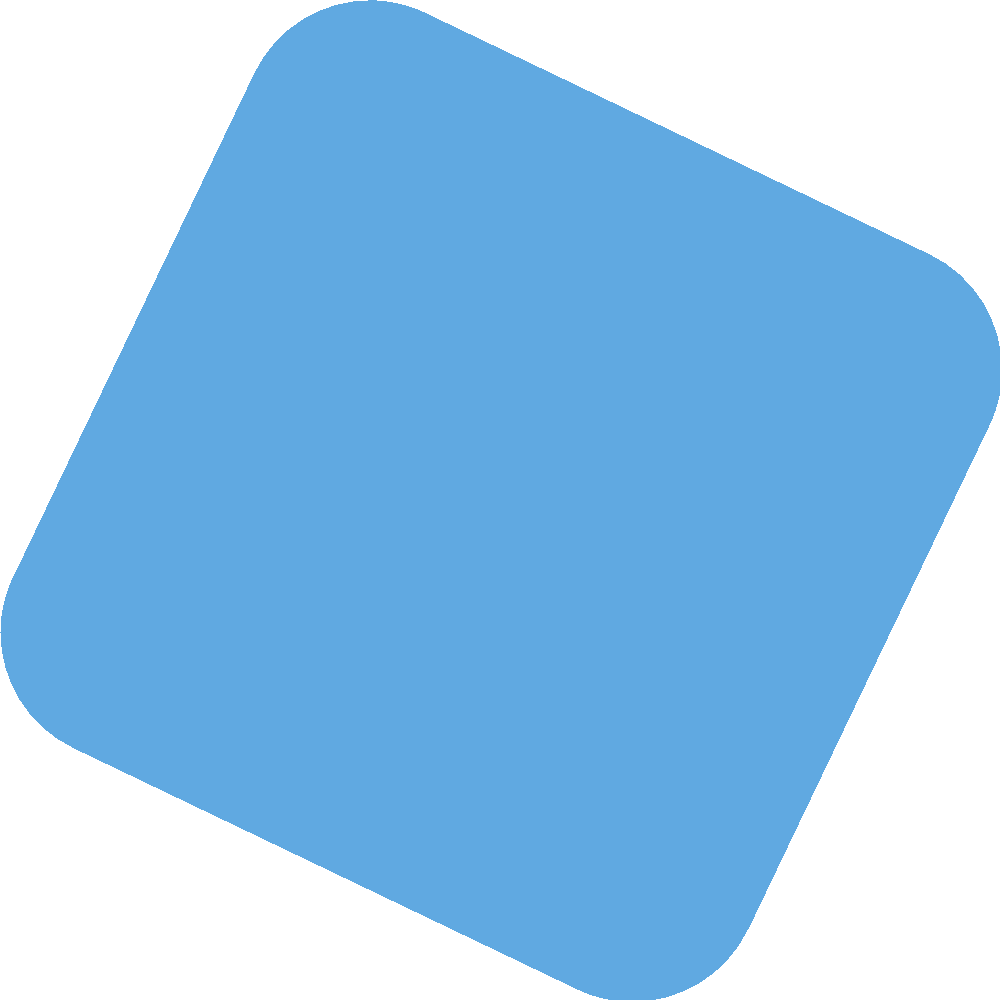 Un modello integrato di promozione del benessere e della coesione sociale attraverso l’arte e la cultura 

Costruire e animare un ecosistema socio-culturale intorno al Teatro Brecht nel quale il quartiere di San Sisto
Possa trovare proposte culturali, occasioni di incontro, di integrazione.

Arte e Cultura come mezzo di benessere personale e collettivo
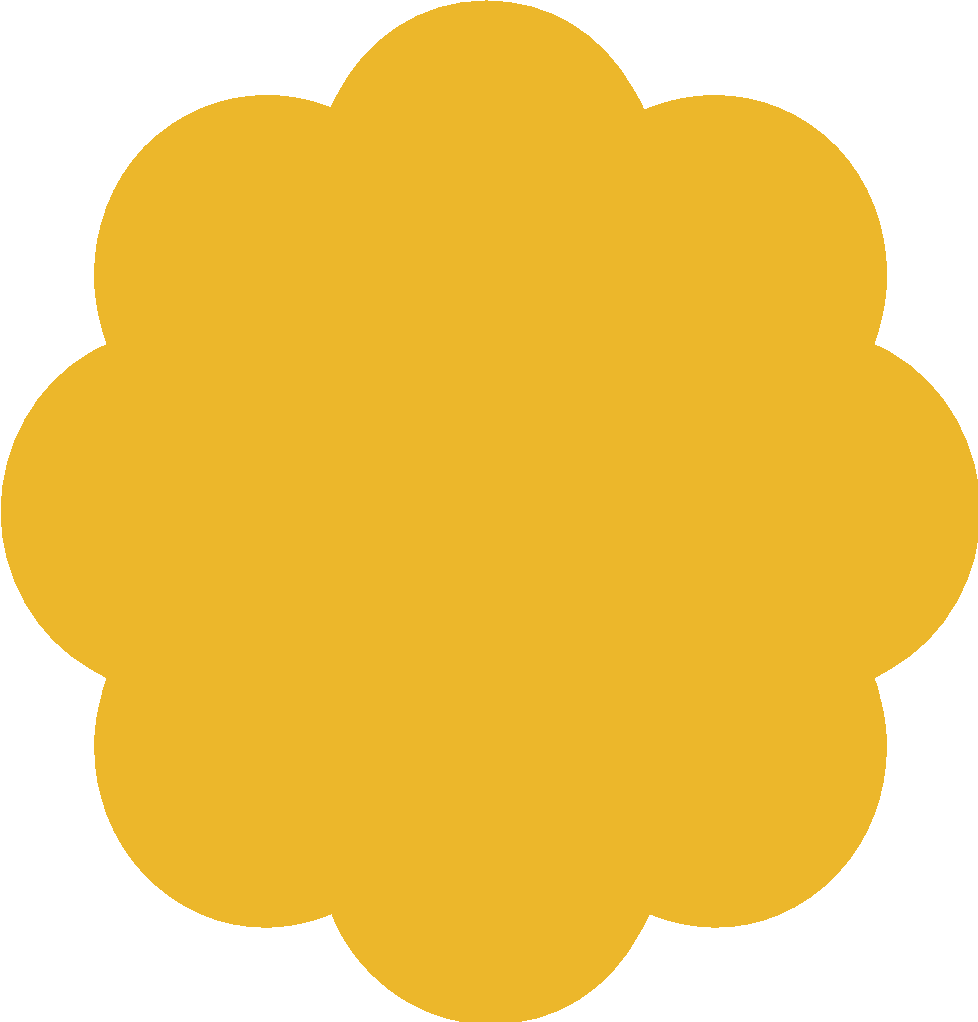 Risposta:
Welfare Culturale
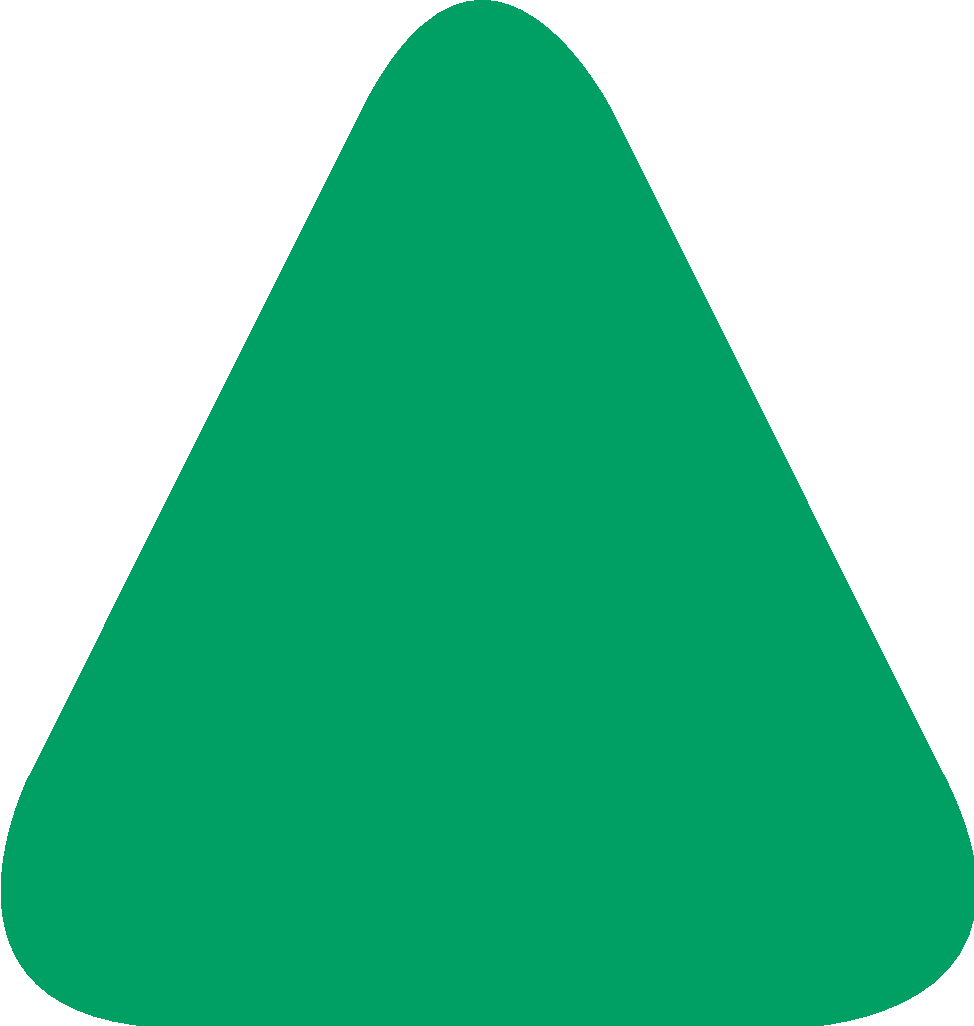 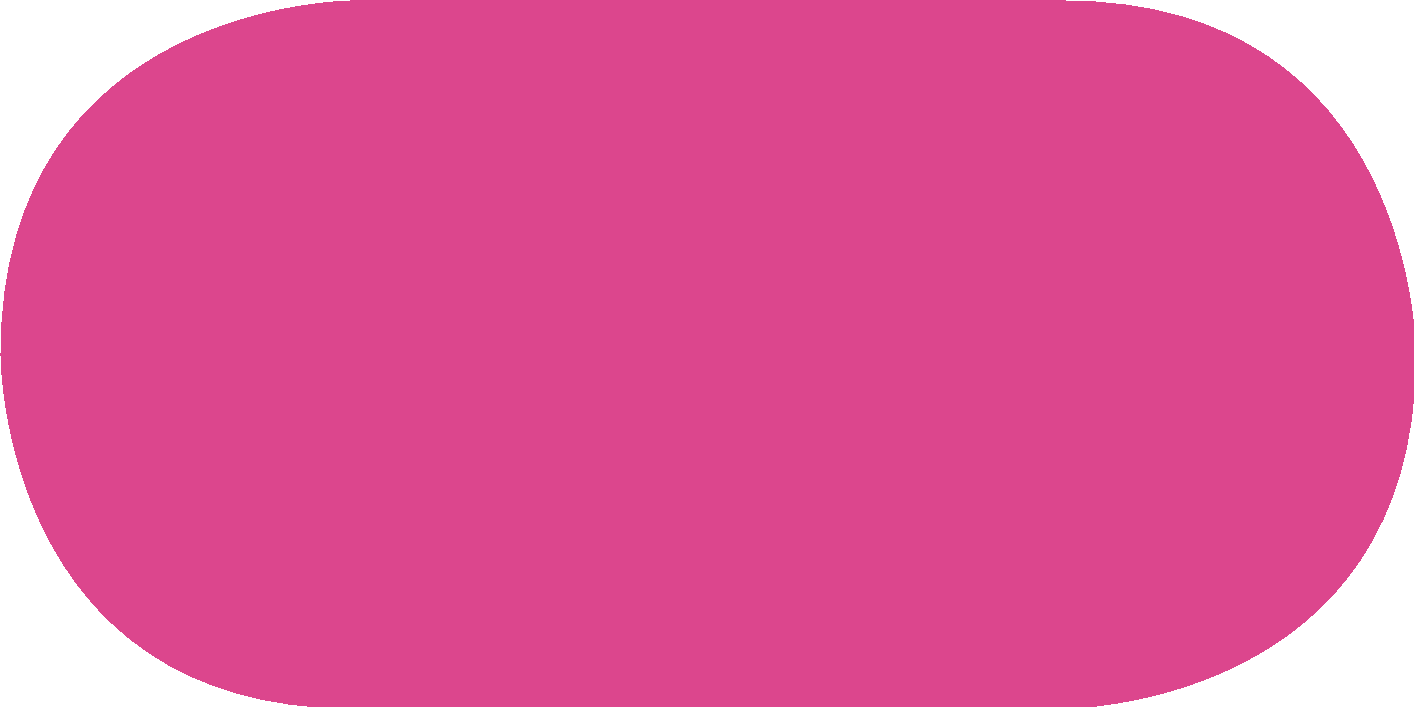 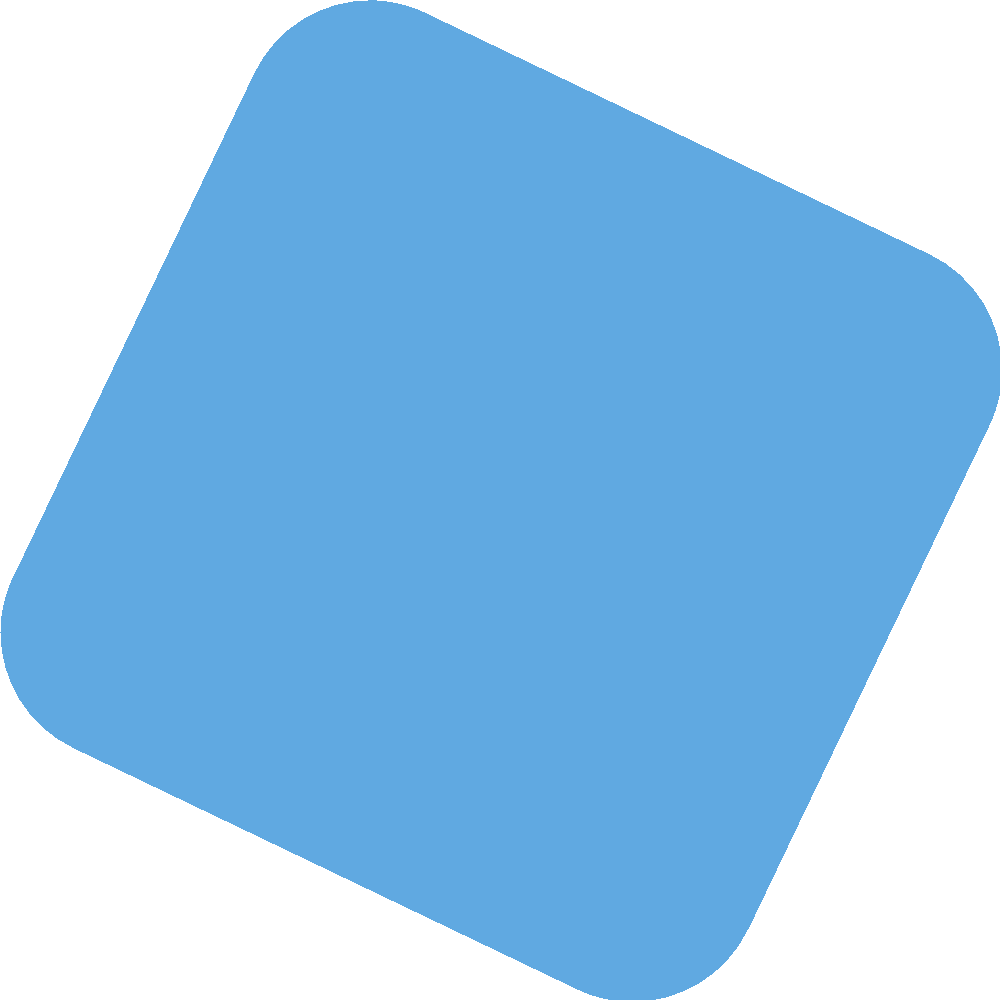 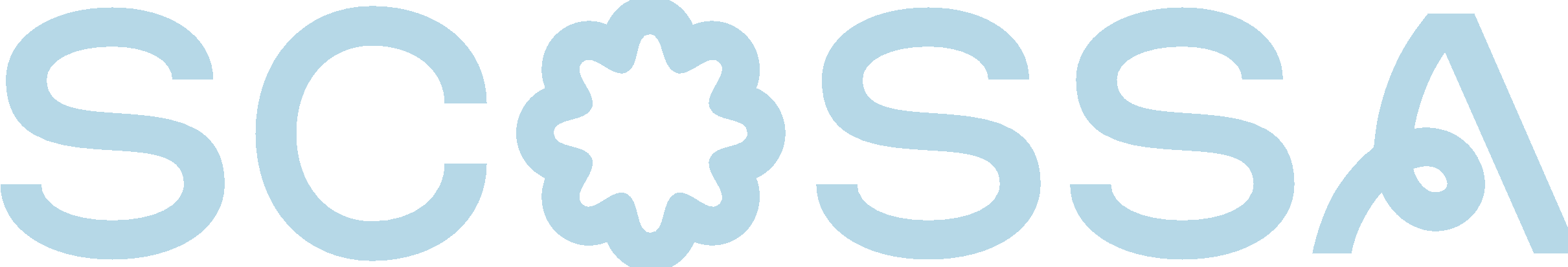 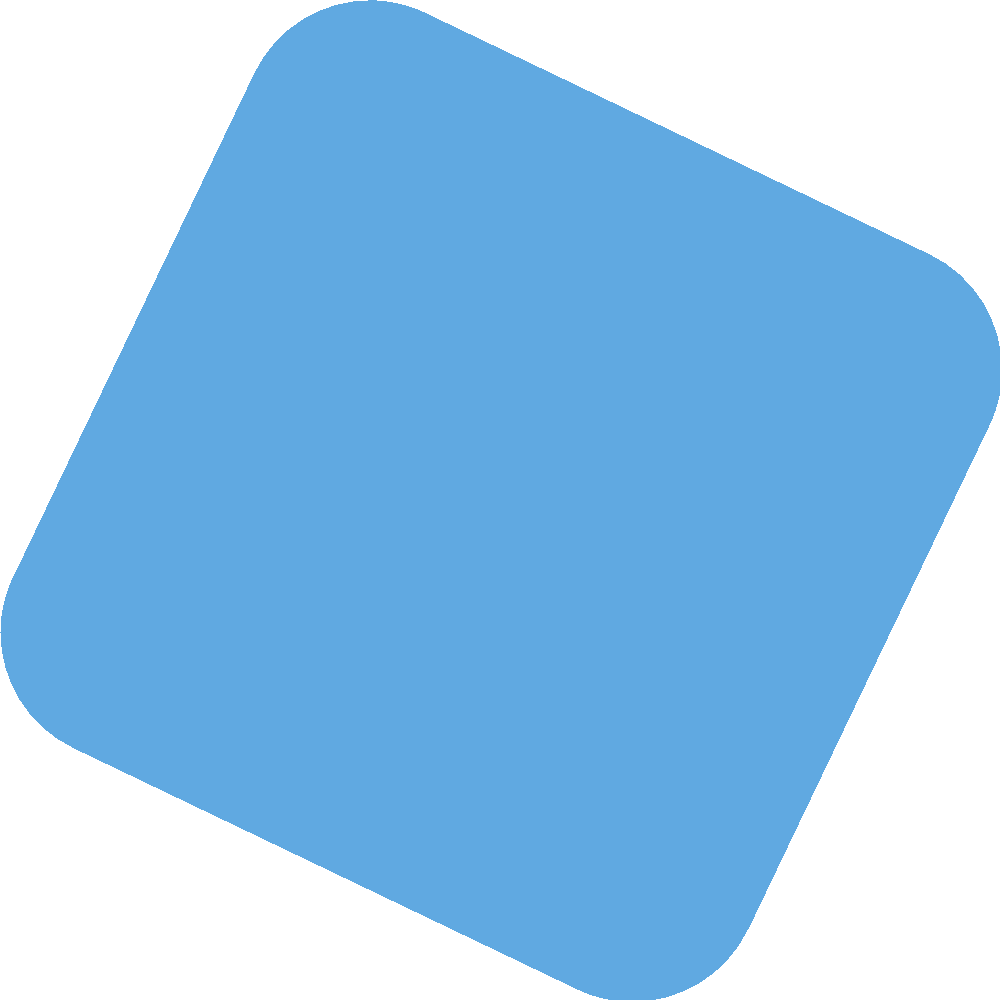 Partnership
Associazione di Promozione Sociale I RIONI
Associazione storica del quartiere, organizza eventi socio culturali (Il Carnevale). Grazie alla sua presenza capillare sul quartiere ha un ruolo fondamentale nel processo di ingaggio della comunità.
Comune di Perugia
Proprietario del Teatro Brecht, dentro il quale e intorno al quale il progetto ha preso vita
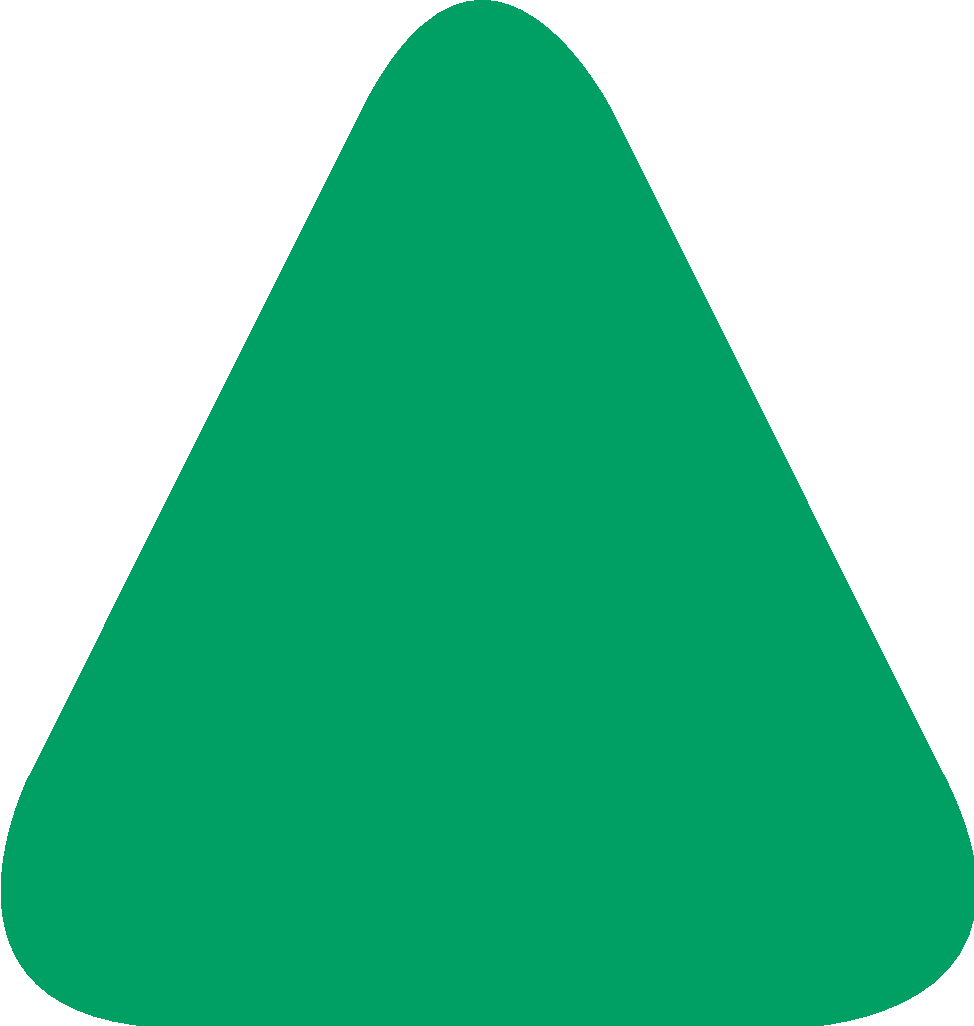 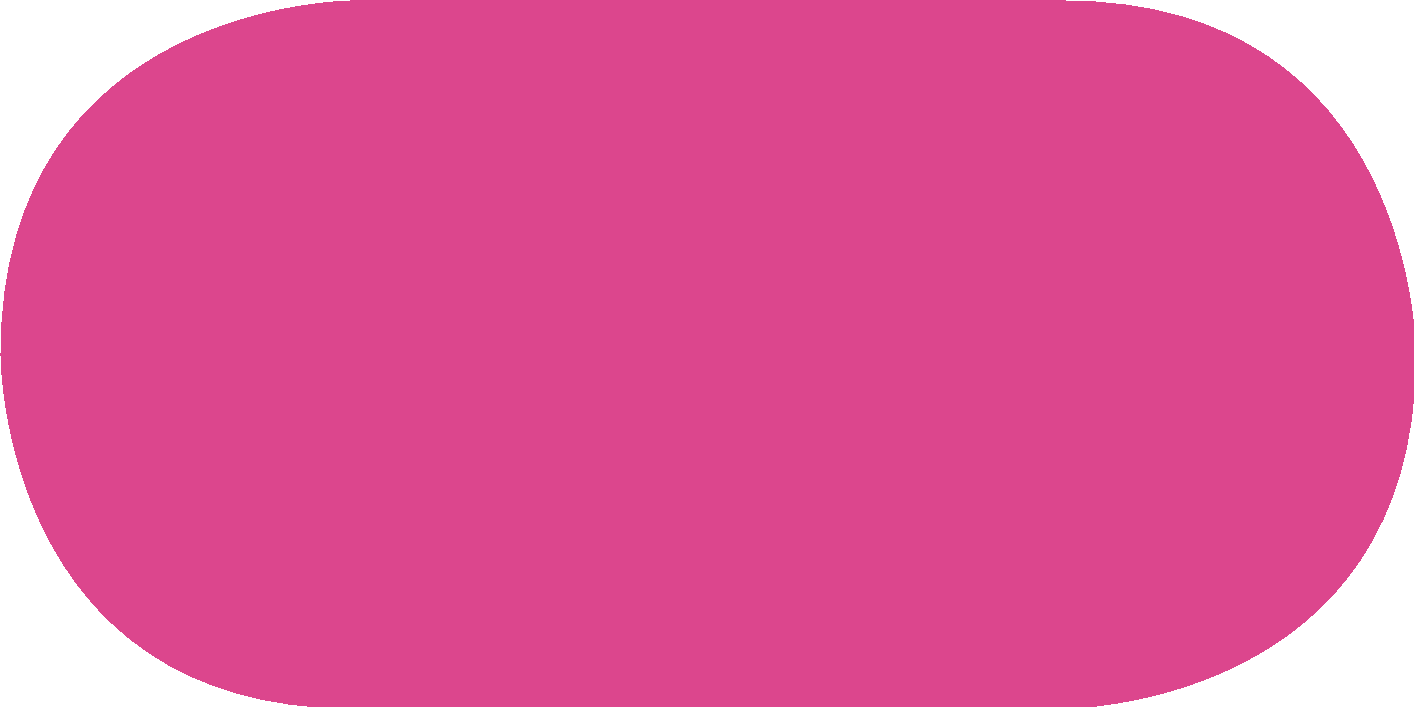 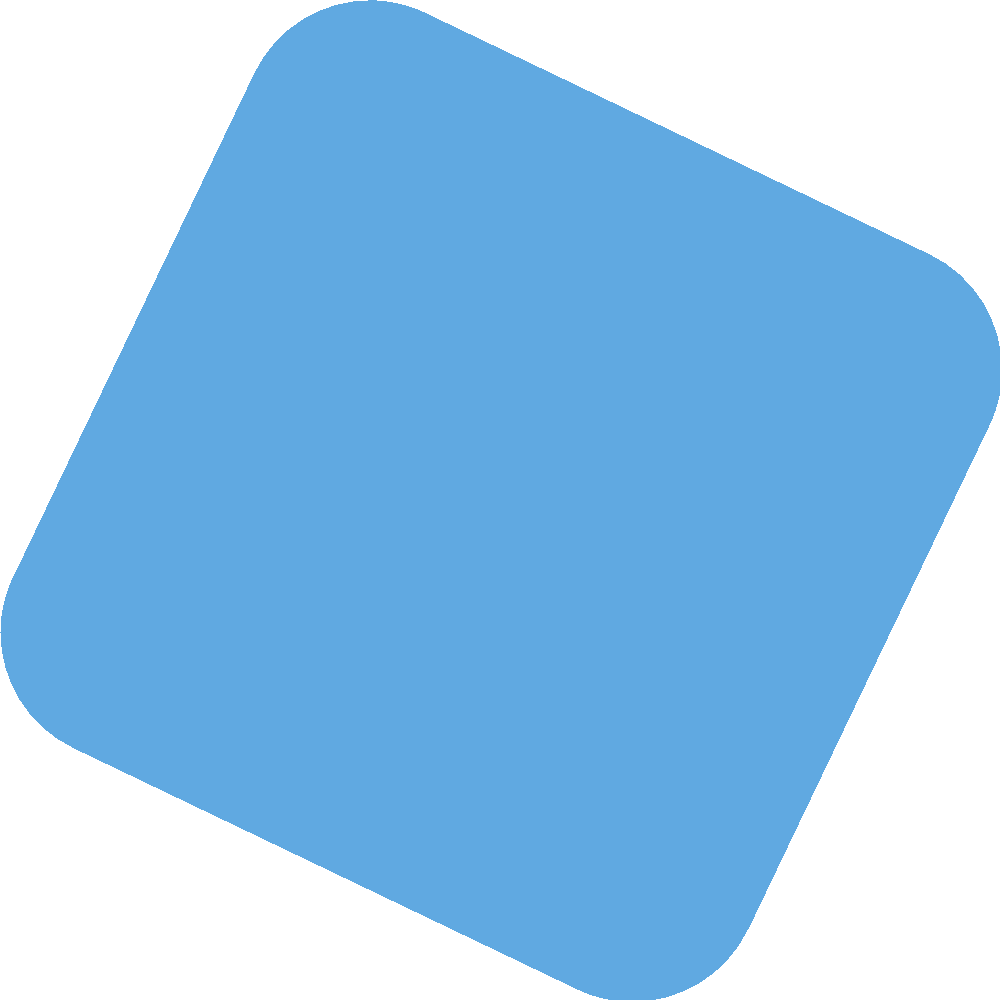 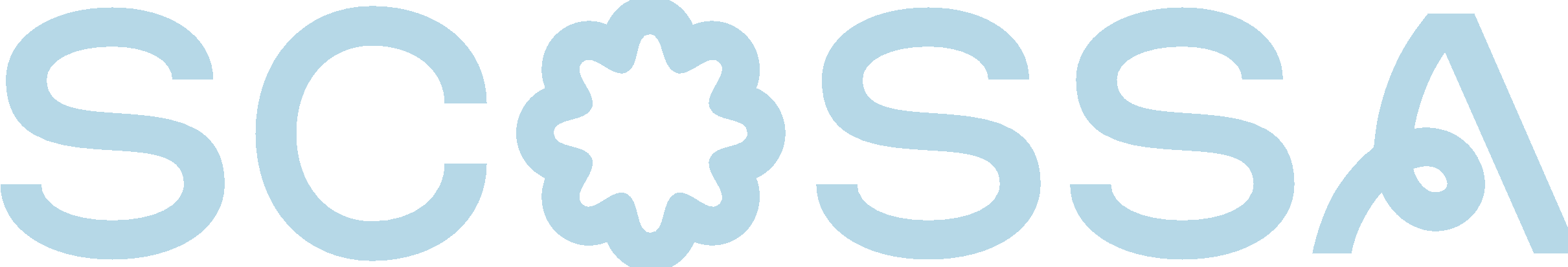 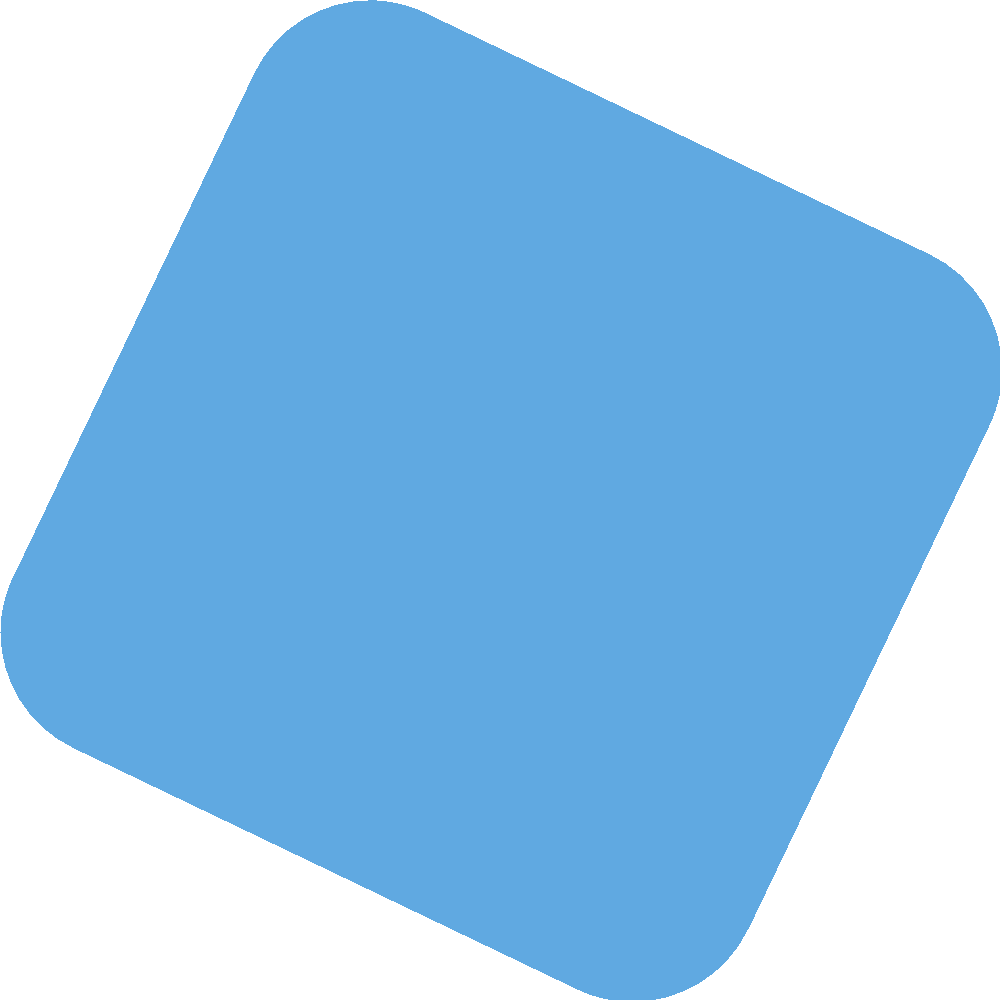 Finanziamento
Partner di Progetto
Fondazione Perugia 
Bando Welfare Comunitario
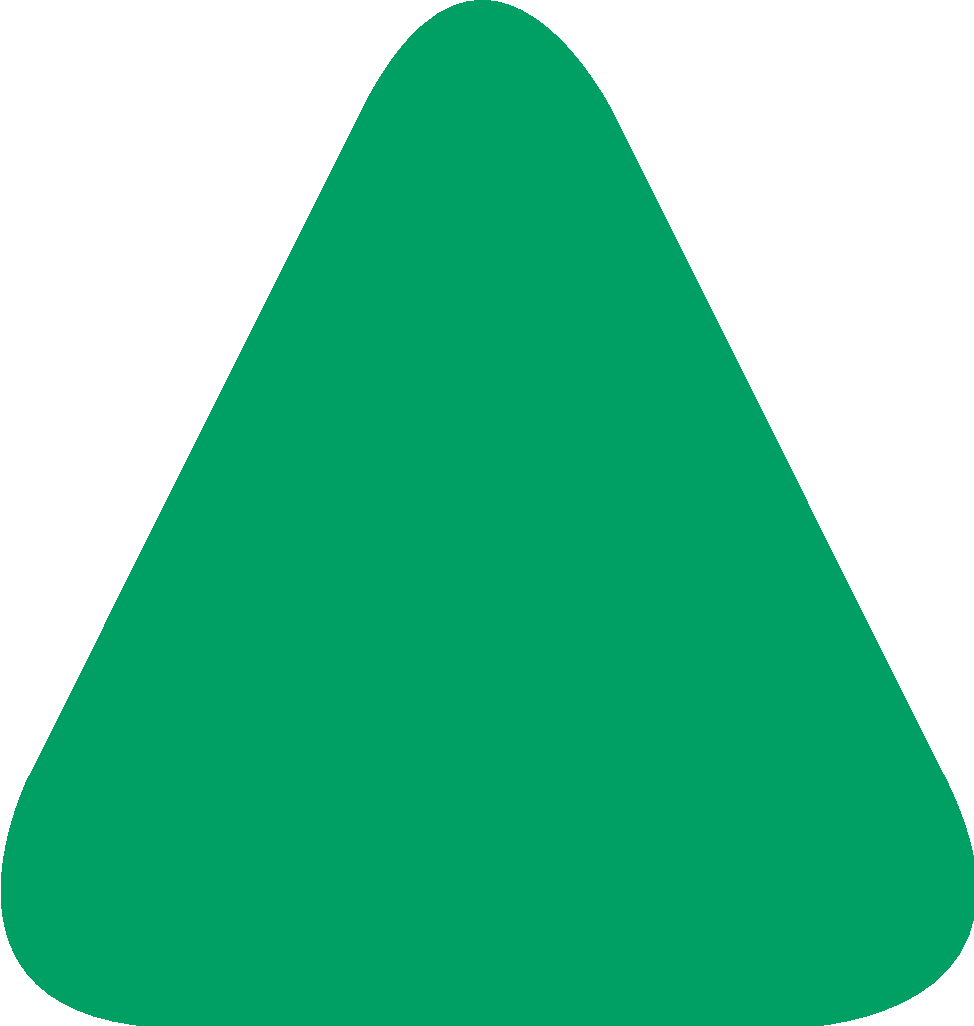 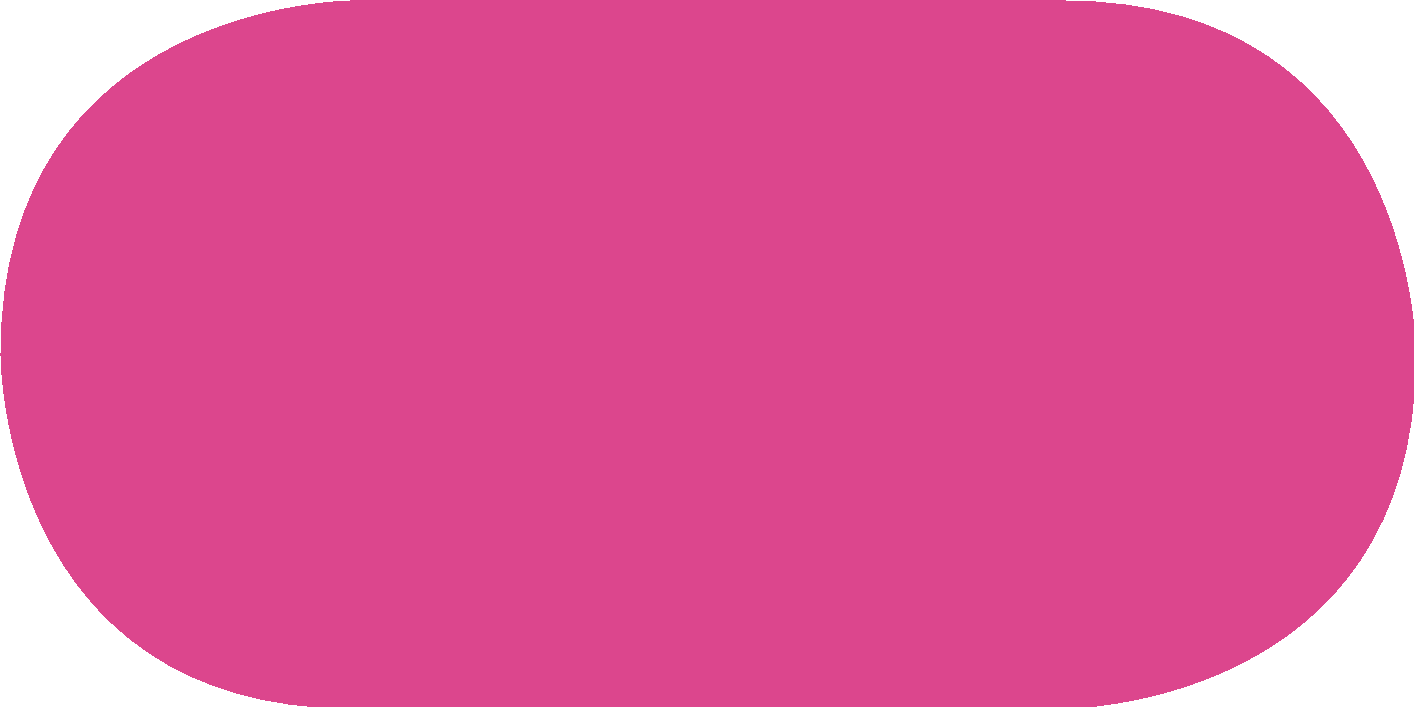 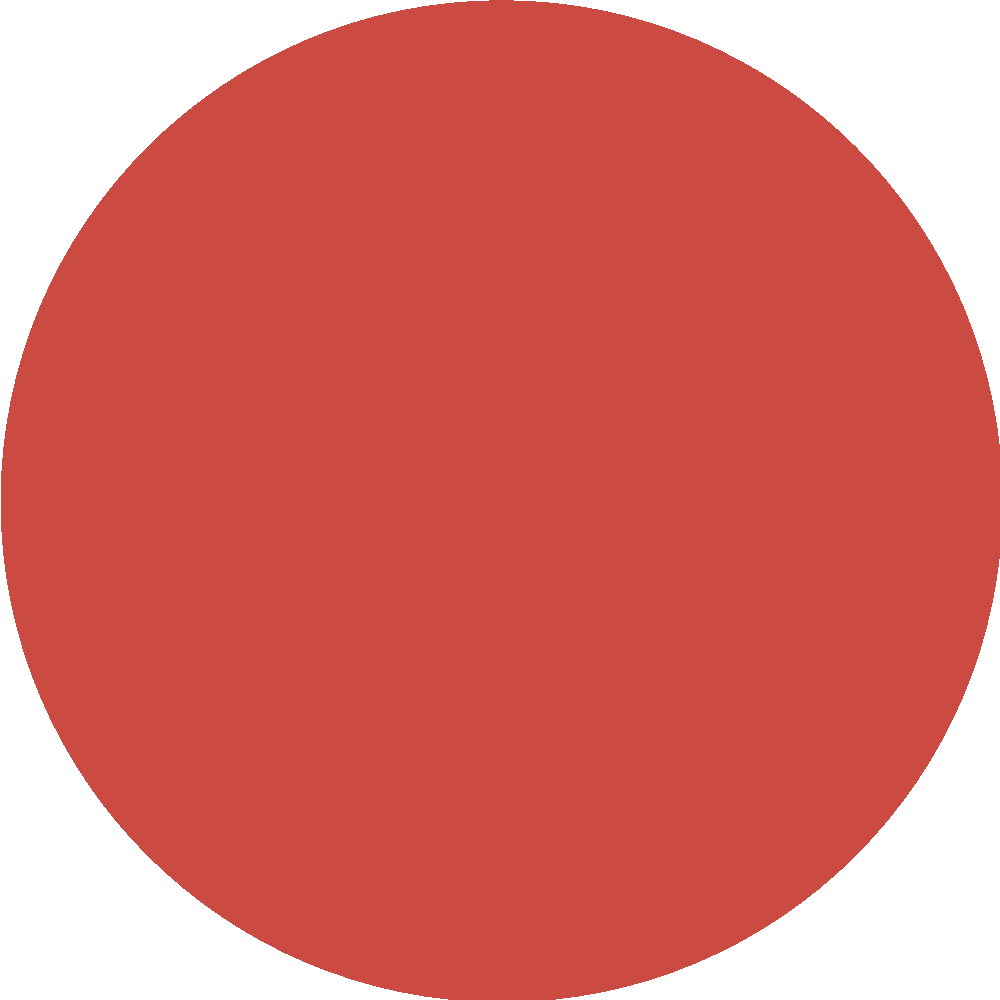 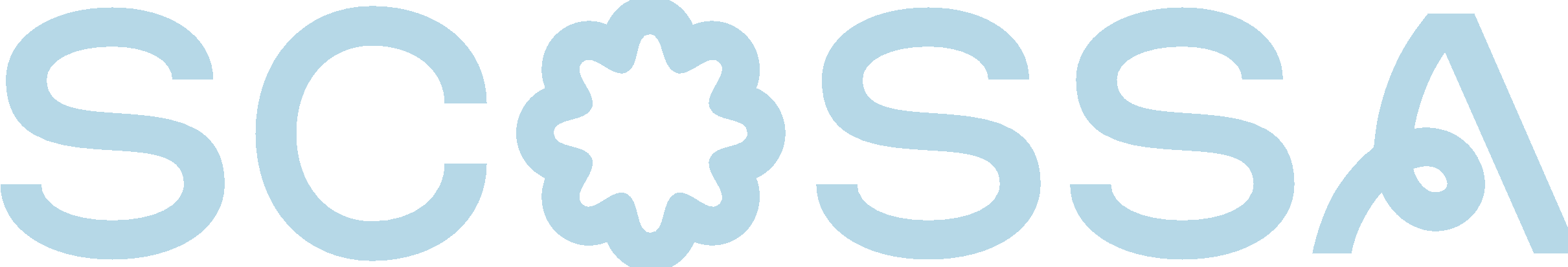 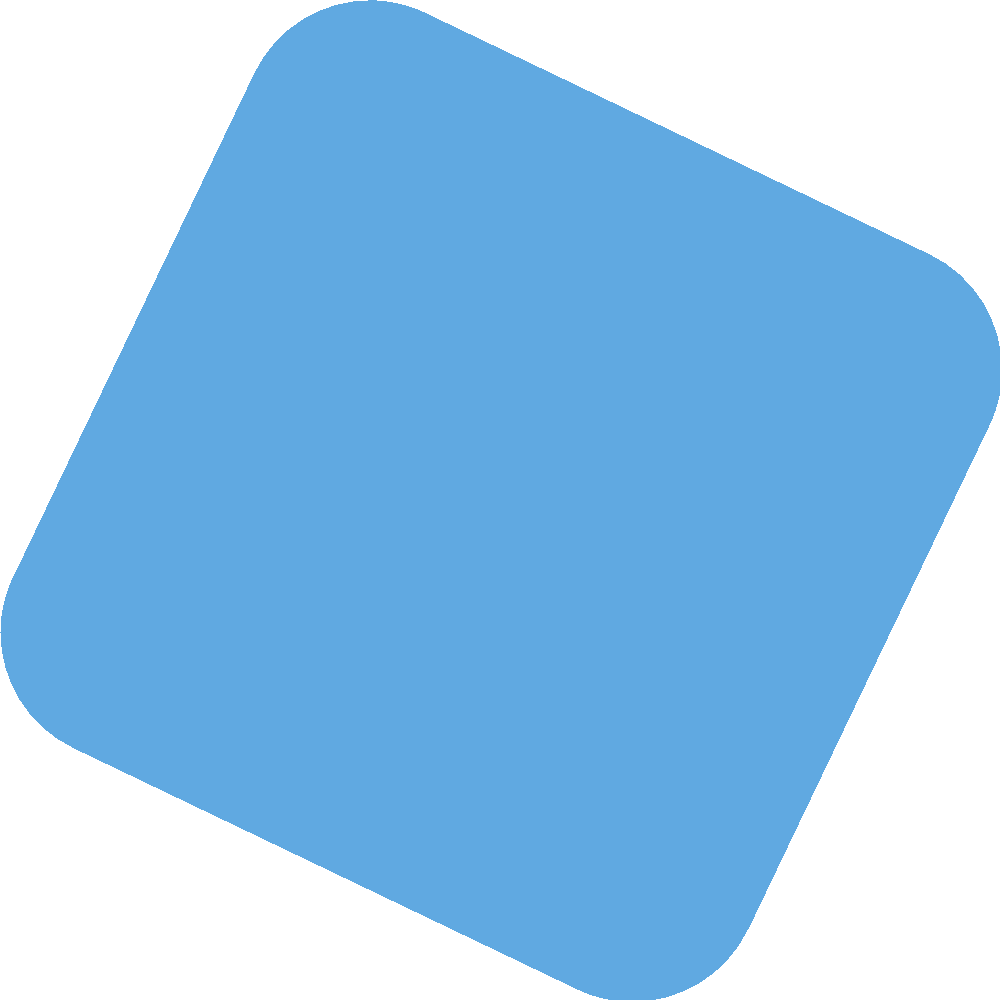 Ristrutturazione ed efficientamento 
energetico del Teatro

2. Creazione ed animazione dell’ecosistema culturale con l’obiettivo di ingaggiare
 soggetti «hard to reach»

3. Co-produzione culturale 
(documentario Scossa)

4. Definizione del modello Scossa 
per la sostenibilità e
La replicabilità dell’intervento
Attività
proposte
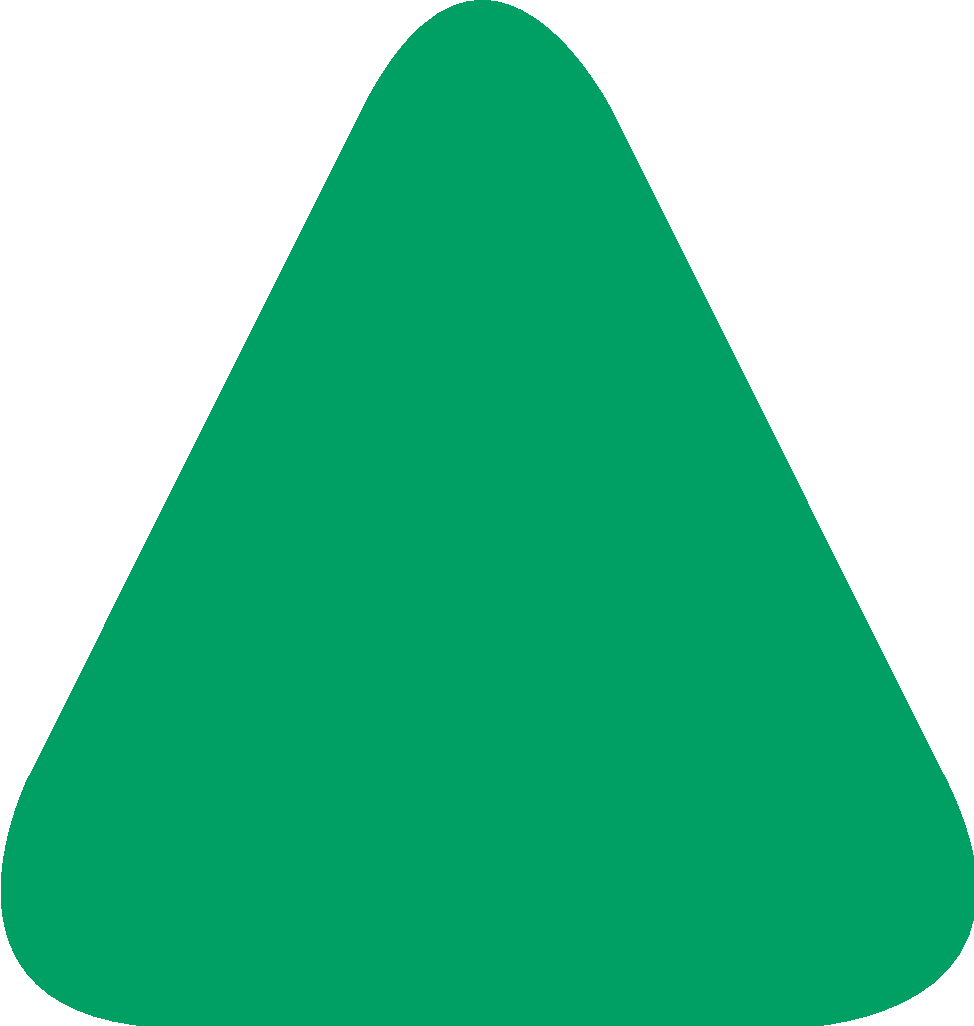 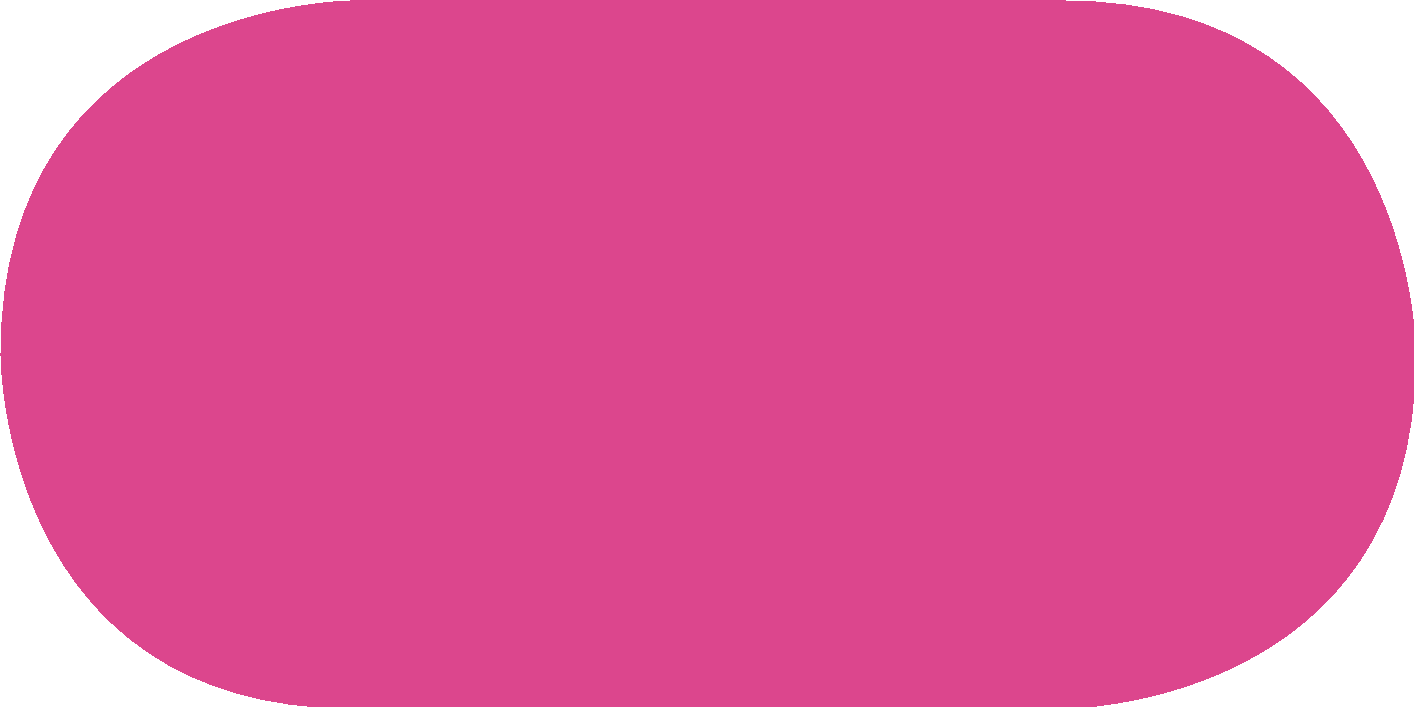